Информационный сектор
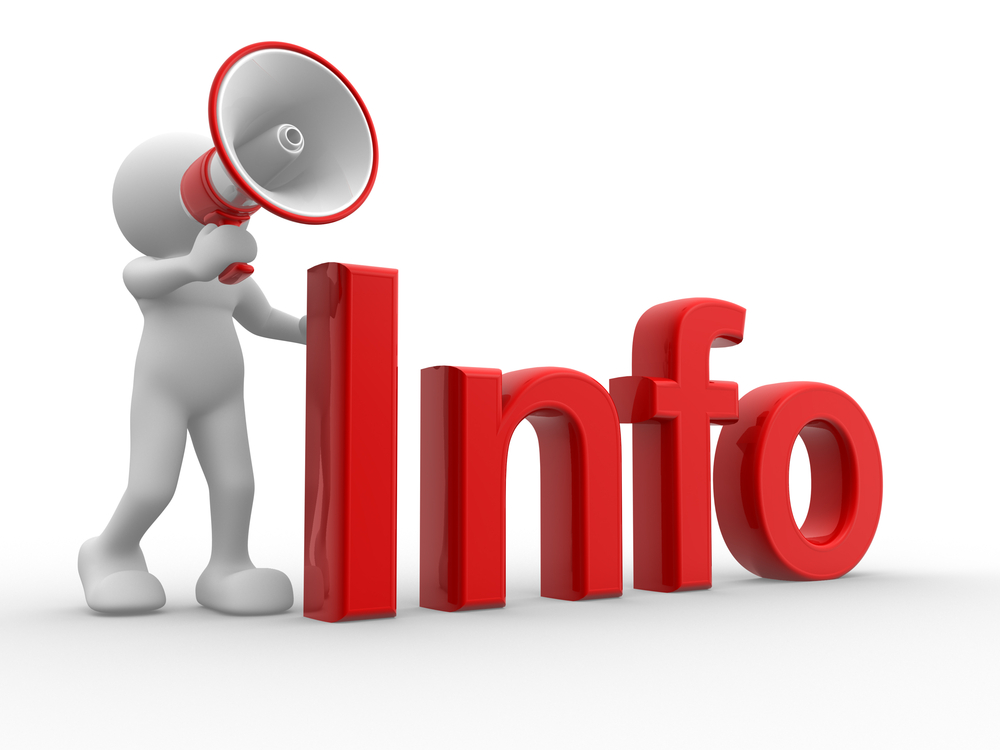 Задачи
Своевременное информирование студентов о предстоящих мероприятиях и предоставление отчета о проведенной деятельности
Управление группой студ. совета Вконтакте
Помощь деканату с различной документацией
Ведение информационных стендов деканата
Распространение информации в Telegram
Ответственные по направлениям
Руководитель сектора:
Морозов Валентин Сергеевич (4 курс 13 группа)
Ответственные за распространение информации по курсам:
Иванова Евгения 1 курс
Морозова Анна 2 курс
Чотчаева Аминат 3 курс
Морозов Валентин 4 курс
Кирющенкова Татьяна 5 курс
Мельникова Соня 6 курс
Редактор  информационного стенда:
Грошева Мария Николаевна 
Редактор группы студенческого совета Вконтакте:
Семизарова Анастасия Александровна 
Редактор Telegram:
Кривобокова Татьяна Евгеньевна
Руководитель УМБ
Ниязов Ренат Рустемович (4 курс 6 группа)
Ответственный за Инстаграм
Федорина Алена Георгиевна (3 курс)
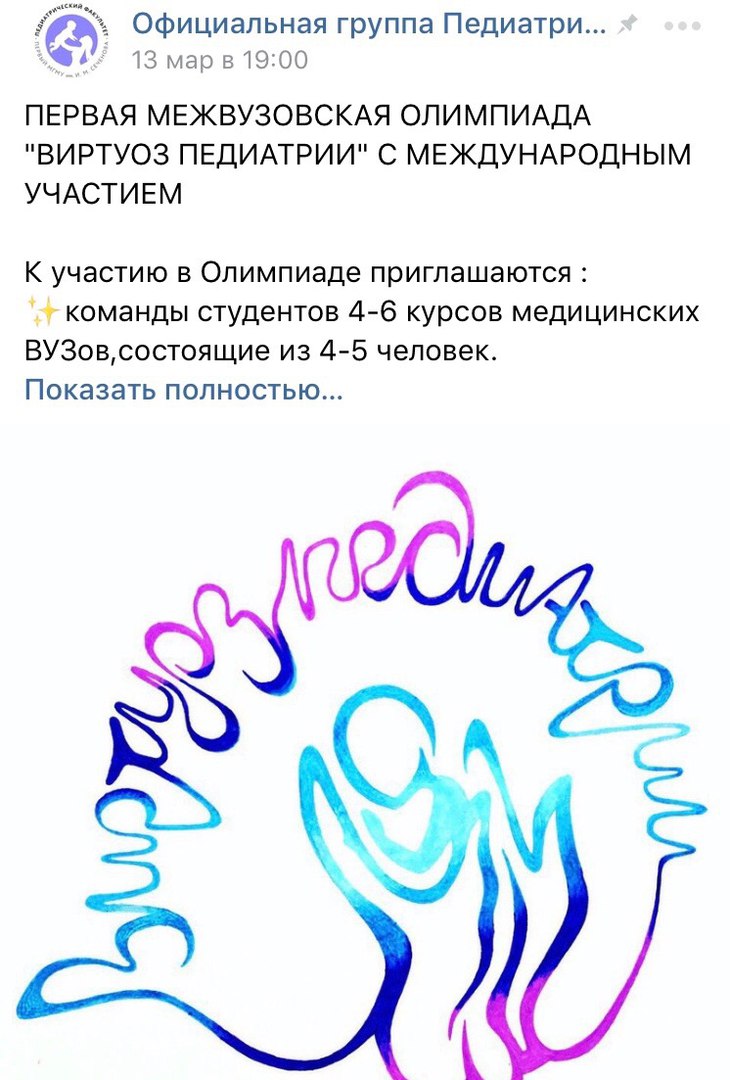 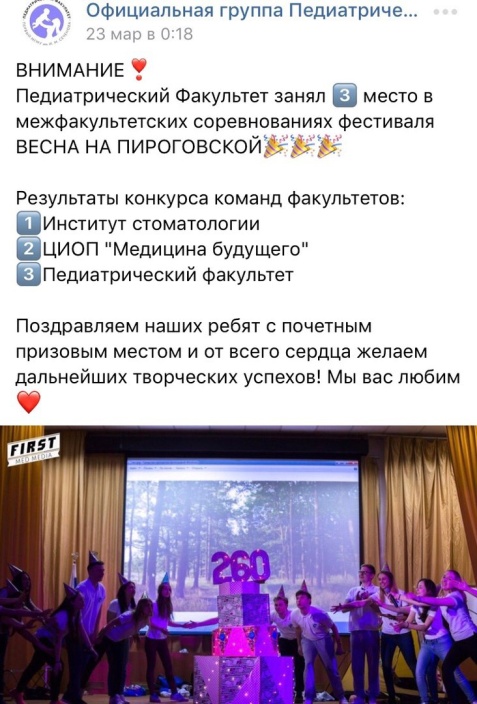 Наша работа
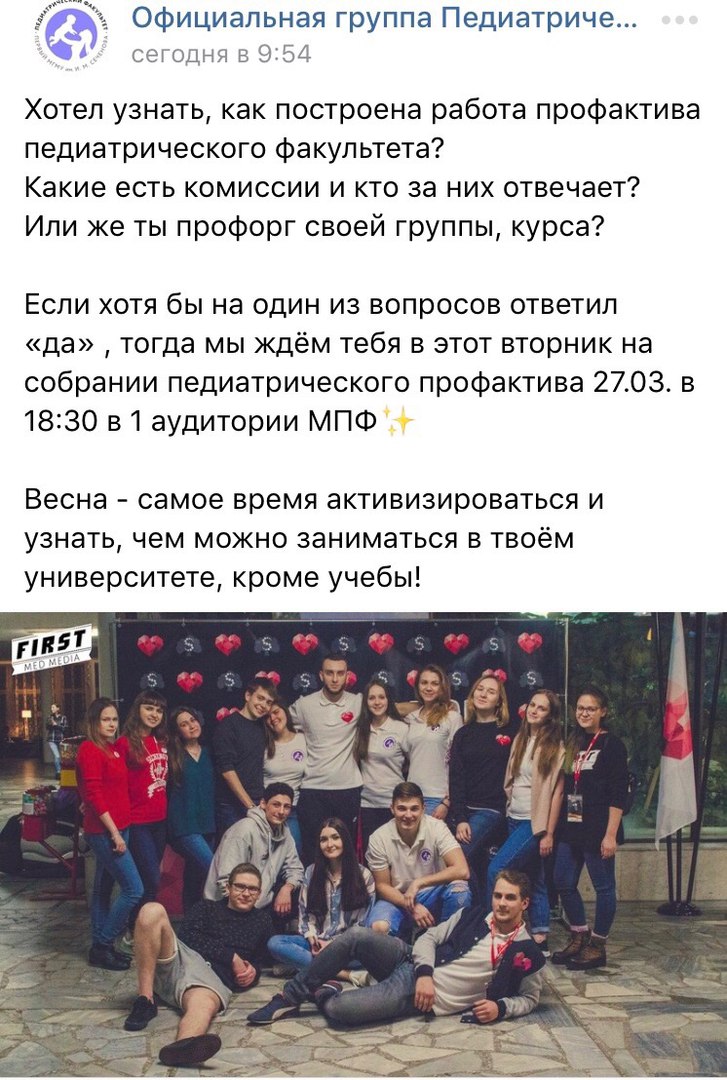 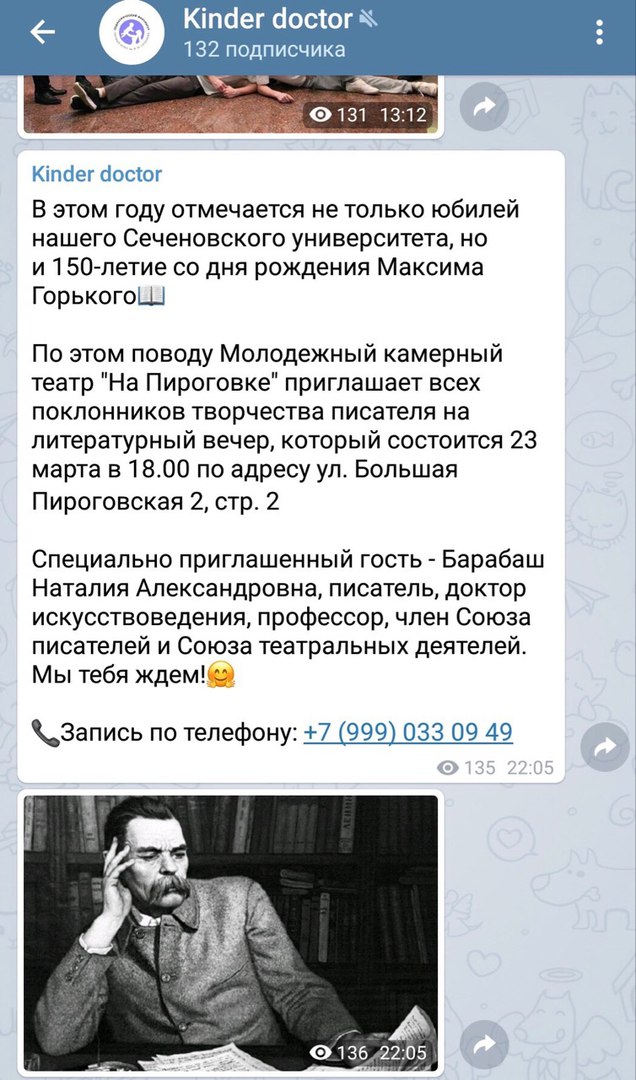 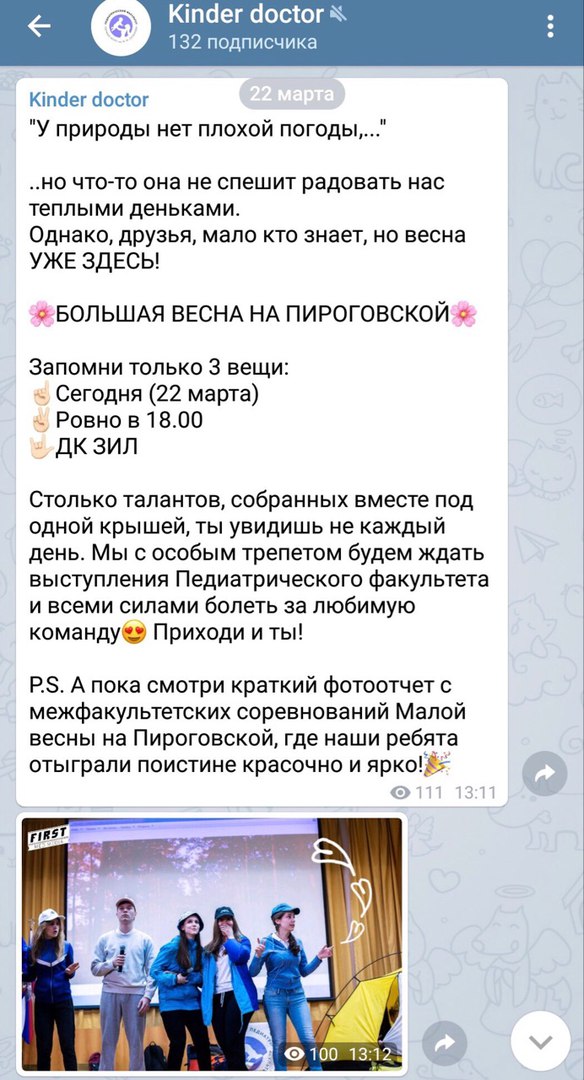 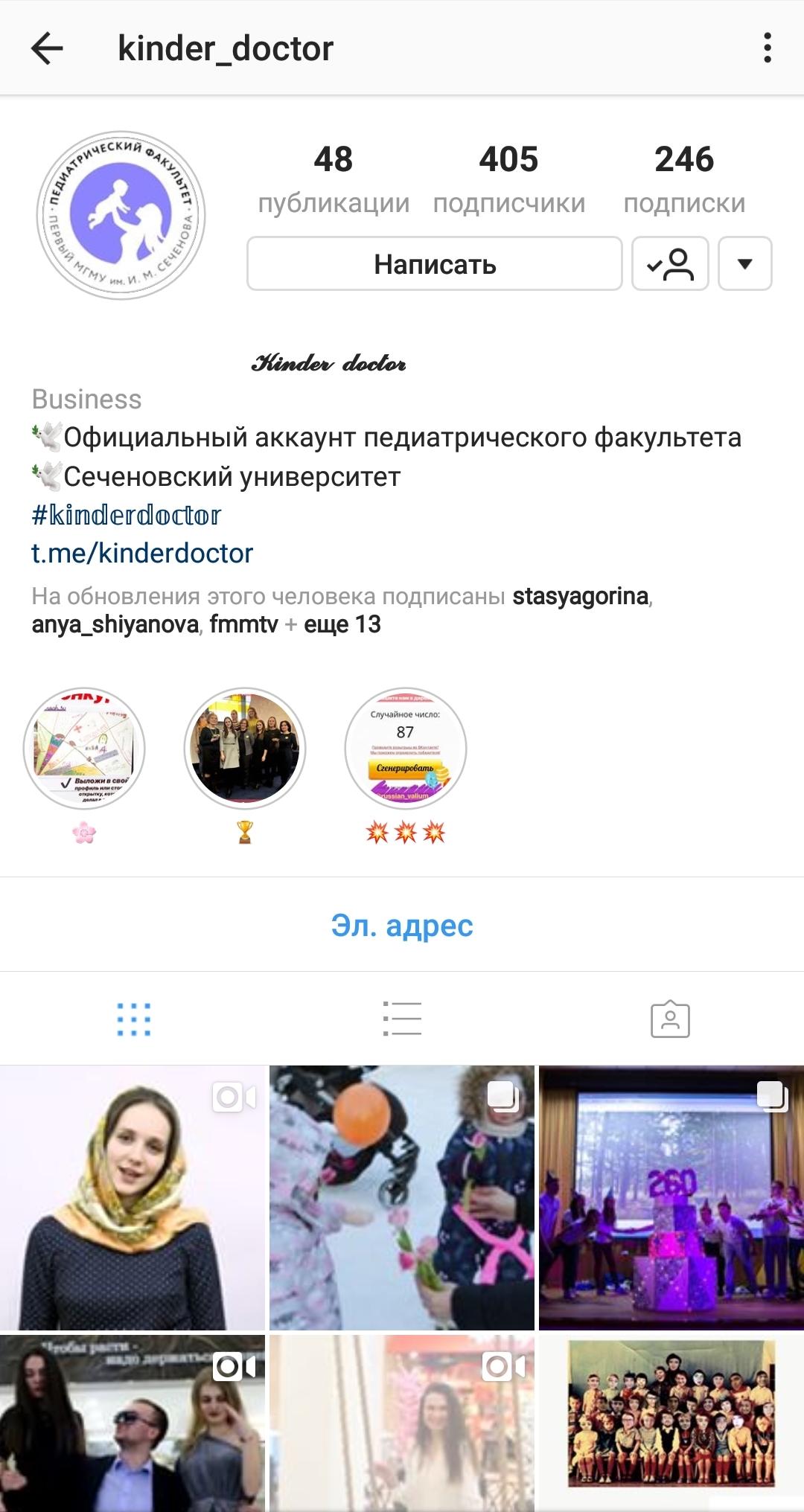 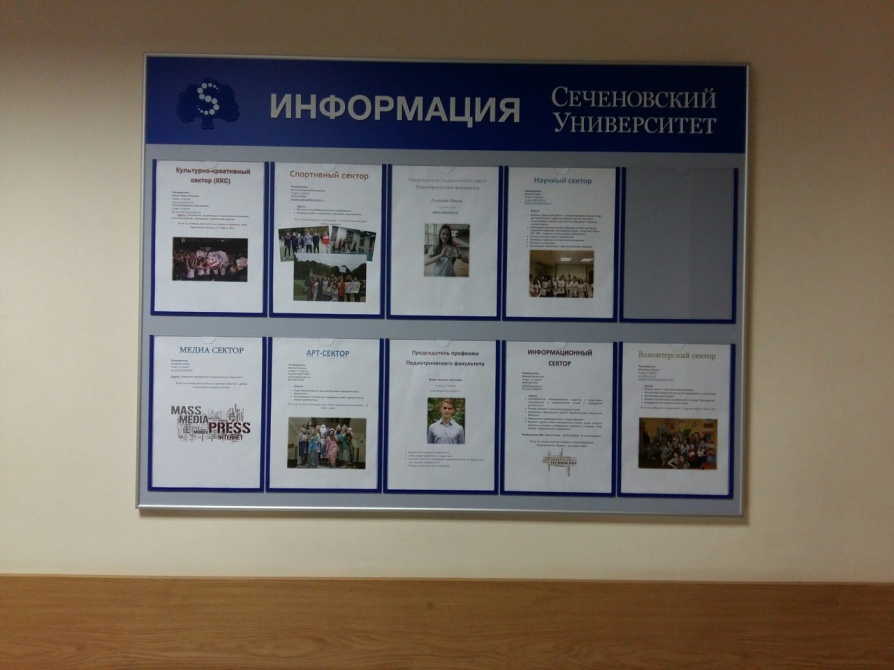 Спасибо за внимание!
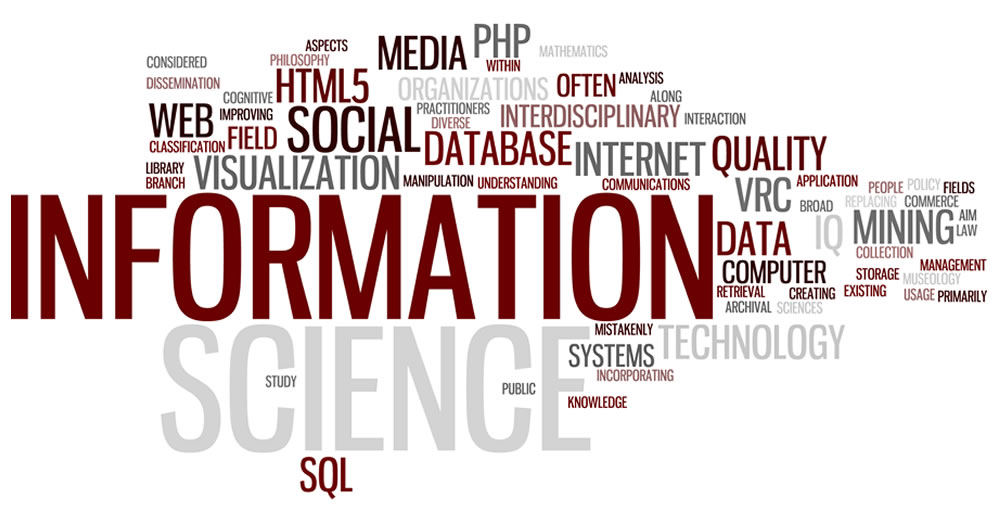